С   Е   М   Ь   Я …
С    Е   М   Ь   Я …
Единый    классный    час
Цель: 
сформировать понятие о семье и ценности семейных отношений
Задачи: 
раскрыть роль семьи в жизни каждого человека;
расширить представление о семейных обязанностях,
 традициях, ценностях; 
поспособствовать развитию интереса, внимания, 
мышления, воображения, речи, творческих способностей;
сформировать чувство долга и ответственности перед 
своей семьей;
-воспитать уважение к членам семьи,
 людям старшего поколения
С    Е   М   Ь   Я …
С  Е  М  Ь  Я …
В    недрах      с е м ь и  закладываются     ценности и     нормы     поведения.
С   Е   М   Ь  Я  . . .
В   Толковом словаре С.И. Ожегова и Н.Ю. Шведовой дано следующее определение семьи:  «Семья – это группа живущих вместе близких родственников»
В   о   п   р   о   с   ы
Перечислите людей, которых вы называете своими родственниками.
Как вы думаете, когда появилось слово «семья»? 
Почему именно семь?
С   Е   М   Ь   Я . . .
Итак,    в с е      семьи   разные. 
ЧЕМ     ЖЕ     ОНИ  ОТЛИЧАЮТСЯ?
С е м ь я . . .
Привычки
Обычаи
Традиции
Уклад жизни…
Народная  мудрость
Вся семья вместе, так и душа на месте.
В родной семье и каша гуще
Семья сильна, когда над ней крыша одна
Когда нет семьи, так и дома нет
Семья в куче - не страшна и туча
В гостях хорошо, а дома лучше.
В дружной семье и в холод тепло.
Конфуций:
«Государство – это большая       с е м ь я,   
а   с е м ь я – это    маленькое государство».
Н а ш и      к о р н и
Меня     назвали      в     честь…
По   с т о п а м     р о д и т е л е й
Я       планирую стать…,        как и мой  (моя). . .
С е м е й н ы е      п р а з д н и к и
К а к           мы готовимся к семейным праздникам?
В к у с н ы е     т р а д и ц и и
К а к и е       блюда  являются  традиционными       в  вашей  семье?
С е м е й н ы е     р е л и к в и и
Какие    вещи   в   вашей семье   передаются   из   поколения    в поколение?
Ф о т о г р а ф и и…
Это традиция?
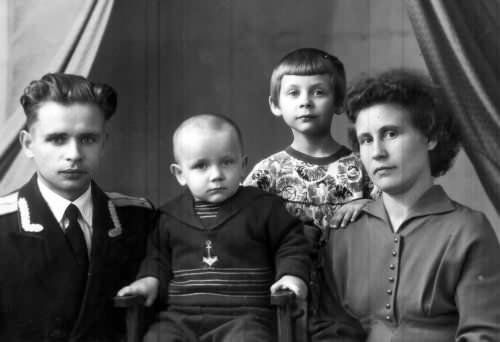 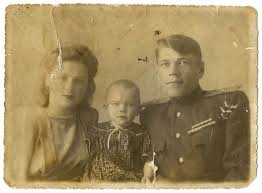 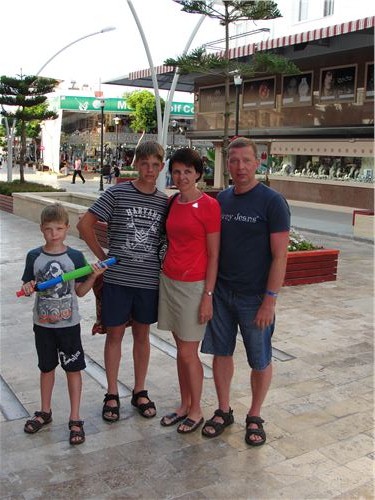 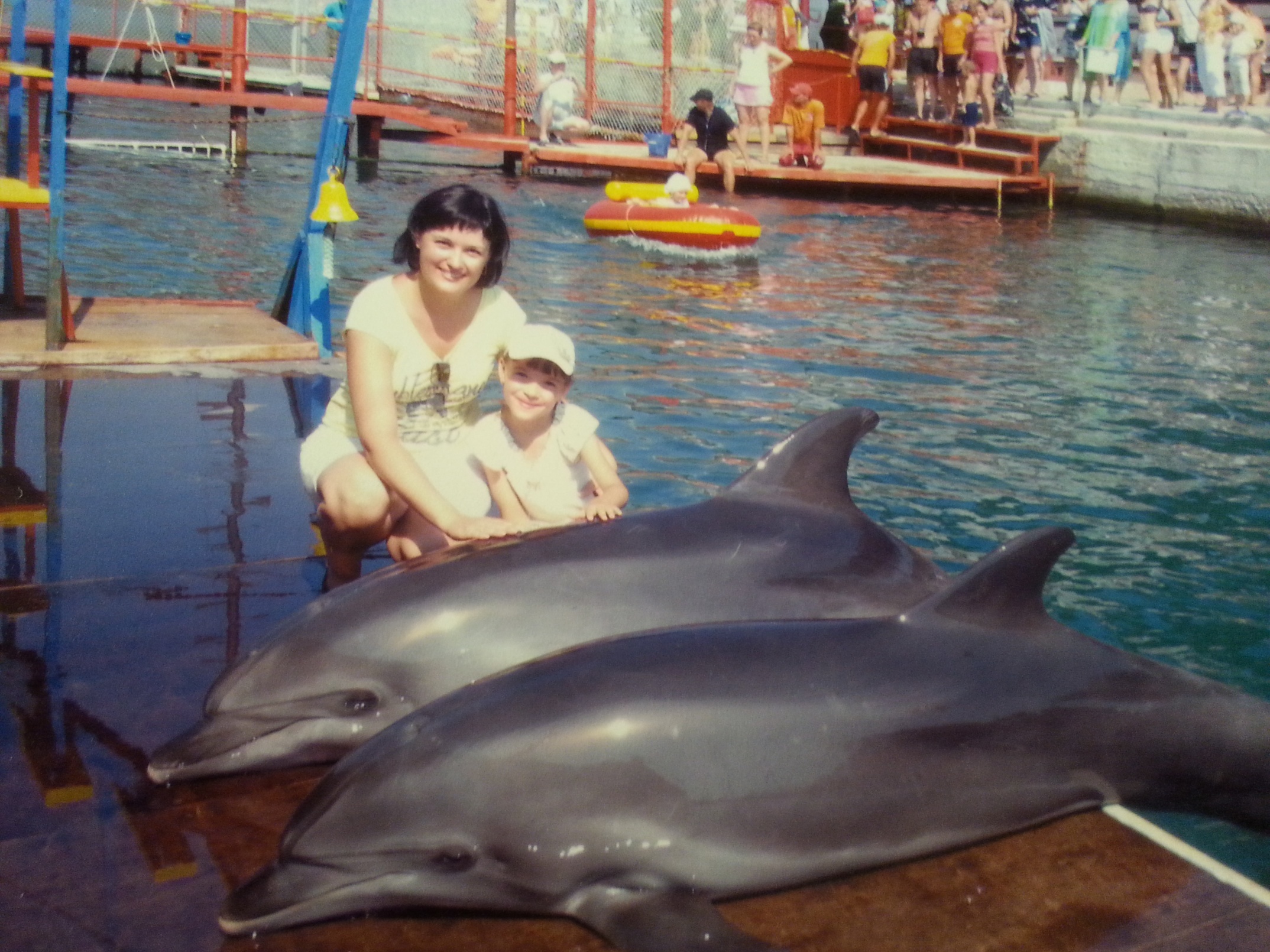 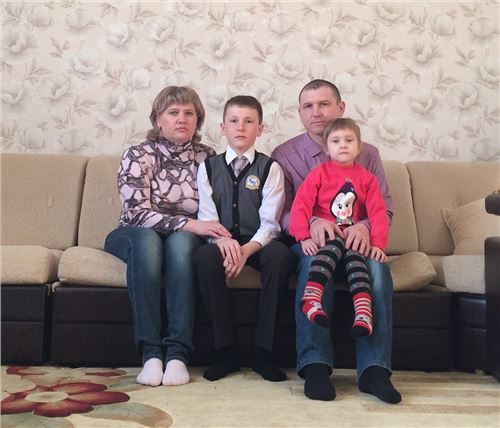 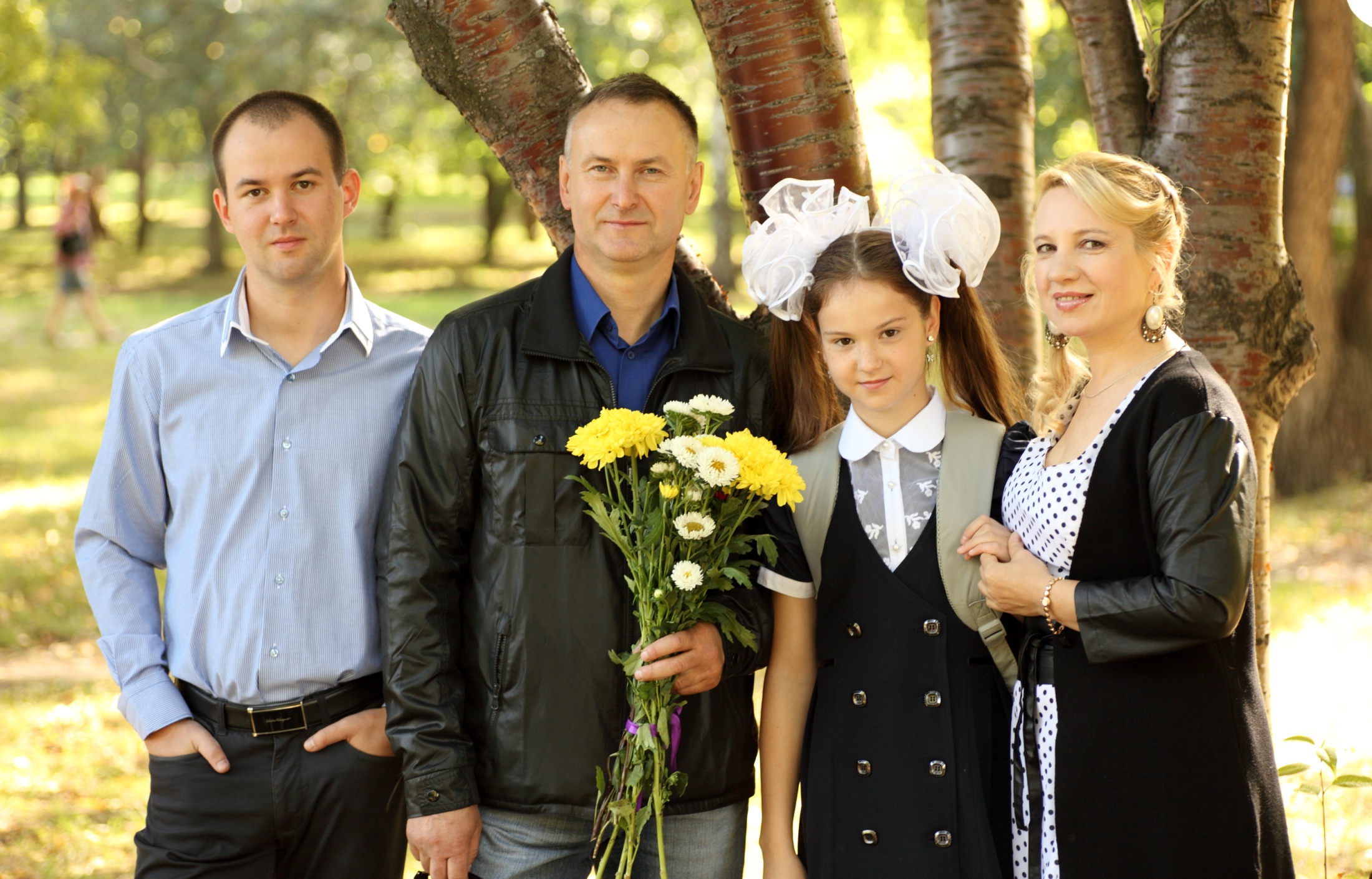 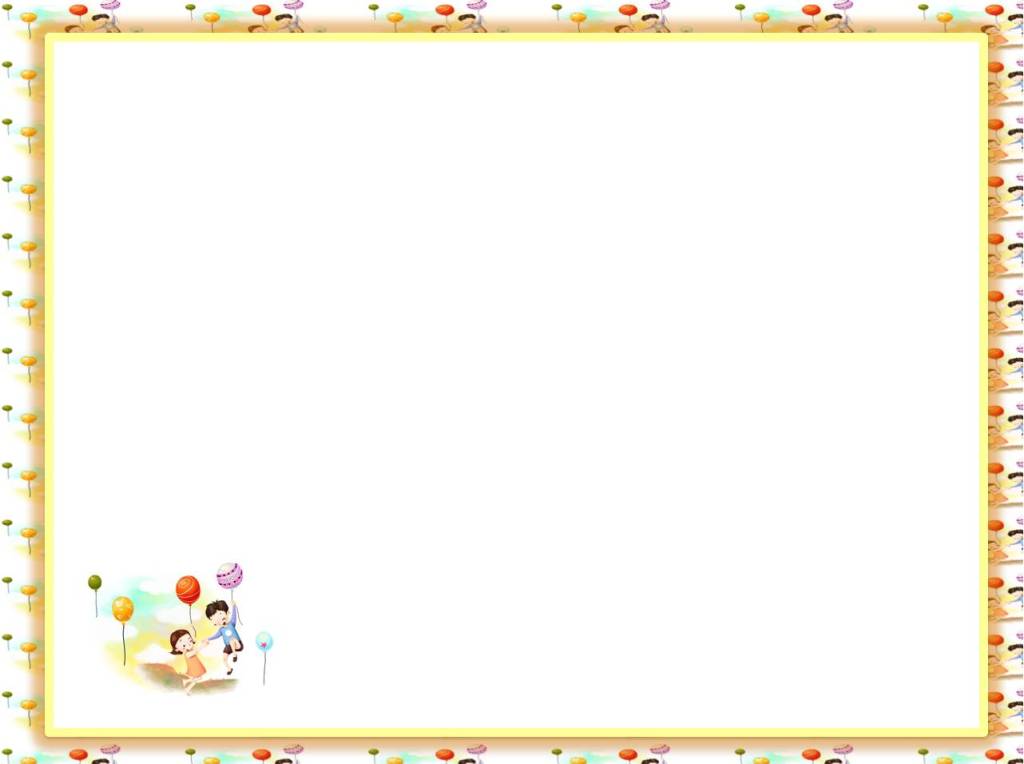 М е ж д у н а р о д н ы й  
 д   е   н   ь         с  е  м  ь  и –
 1    5        м  а  я
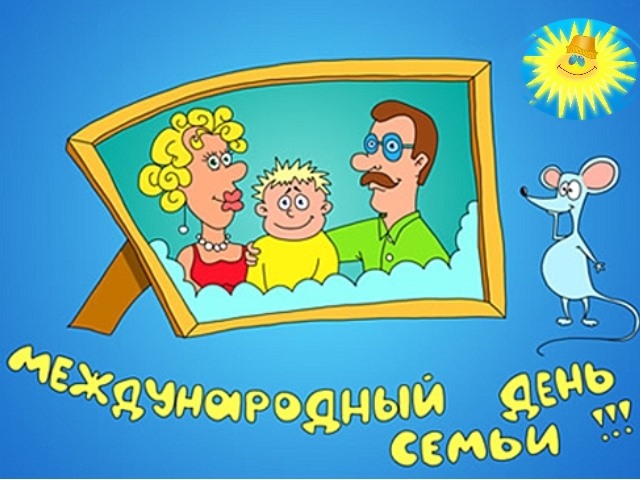 8  и ю л я  – Д е н ь   с е м ь и  в России
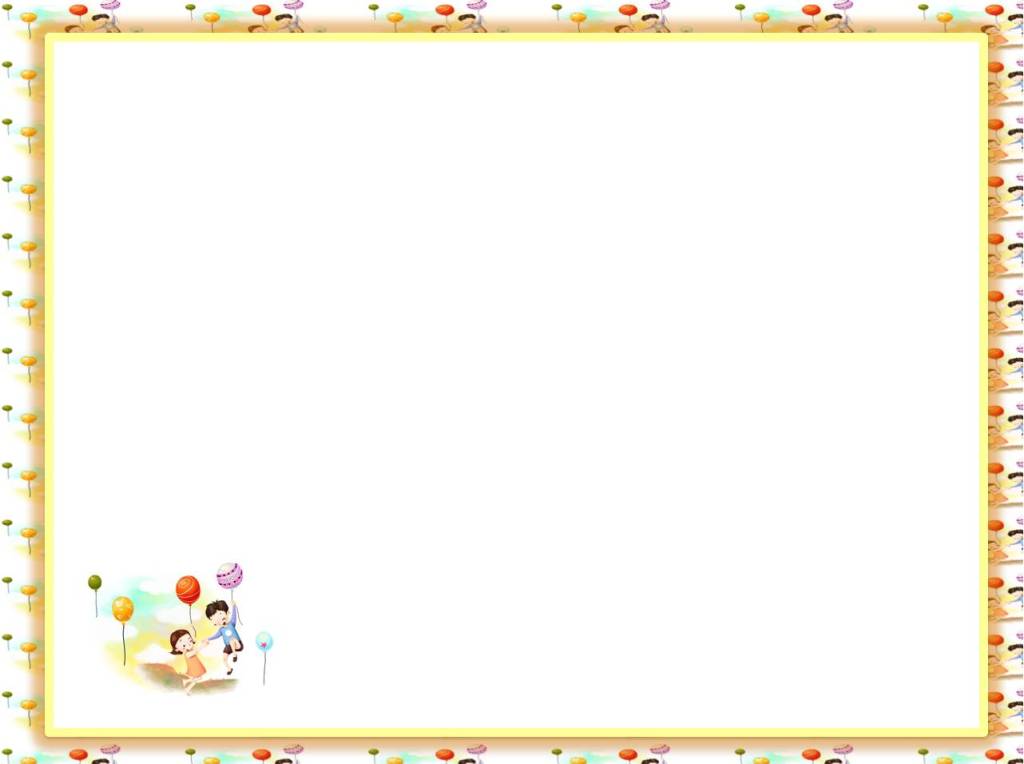 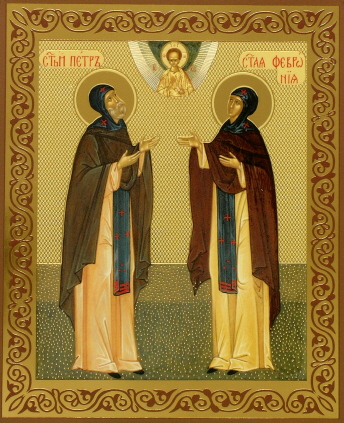 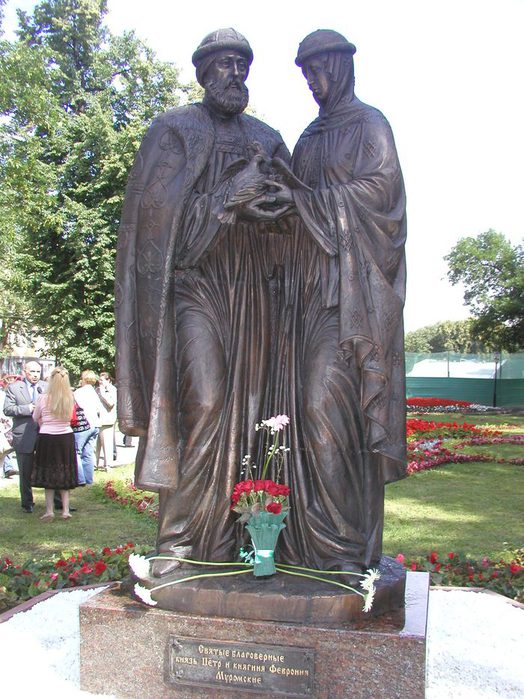 П о д в е д е н и е     и т о г о в
Сегодня    я
 в   п   е   р   в   ы   е  задумался    о . . .
С п а с и б о ,   д е т и !
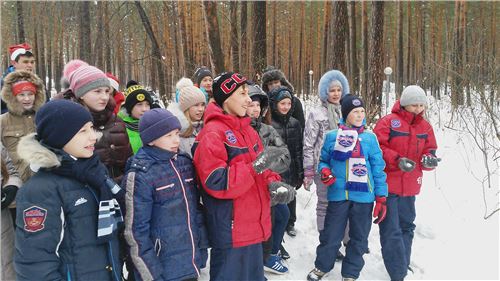 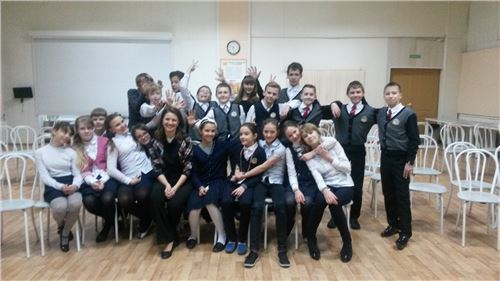